Taller 2
Conozcamos nuestros sistemas
Taller 2
Responder un quiz en www.kahoot.it
Ingresar Game PIN
Ingresar nickname
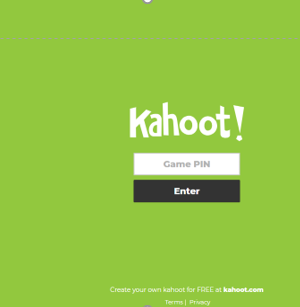 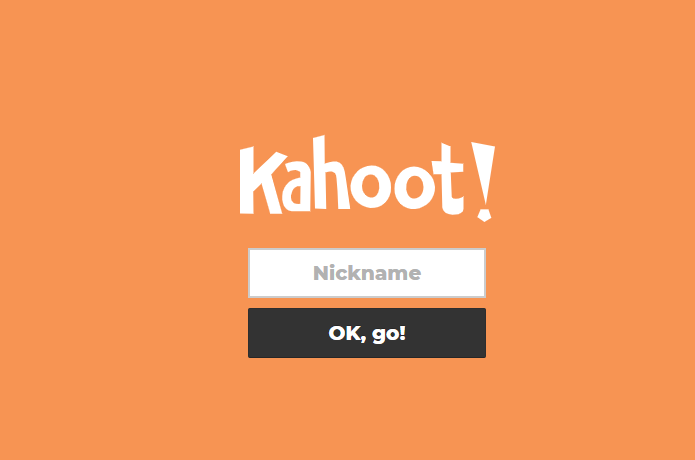 2
1
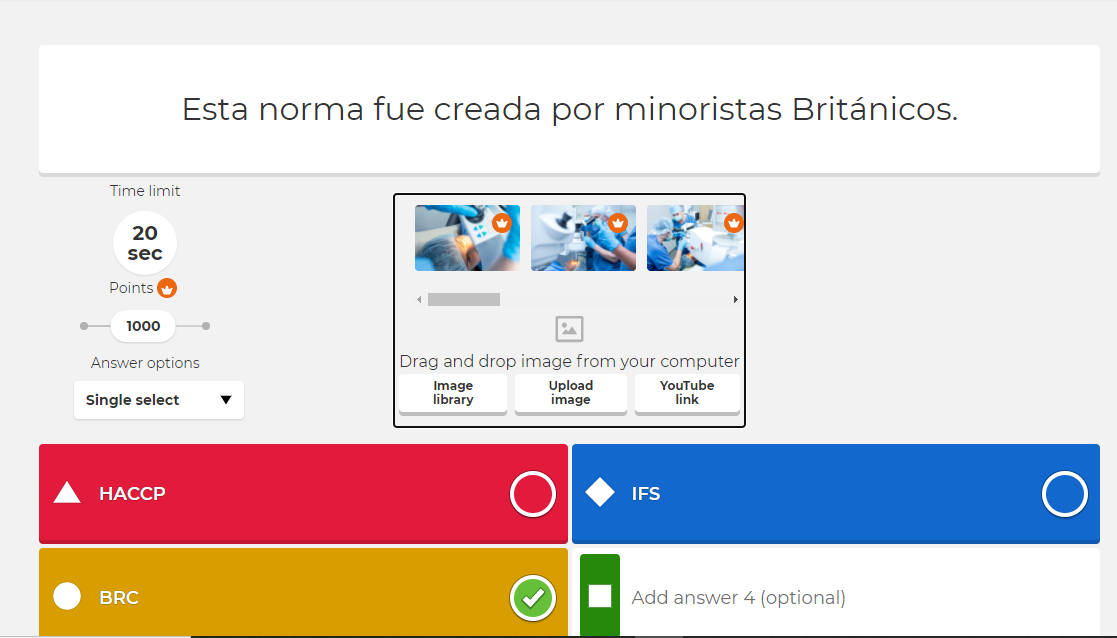